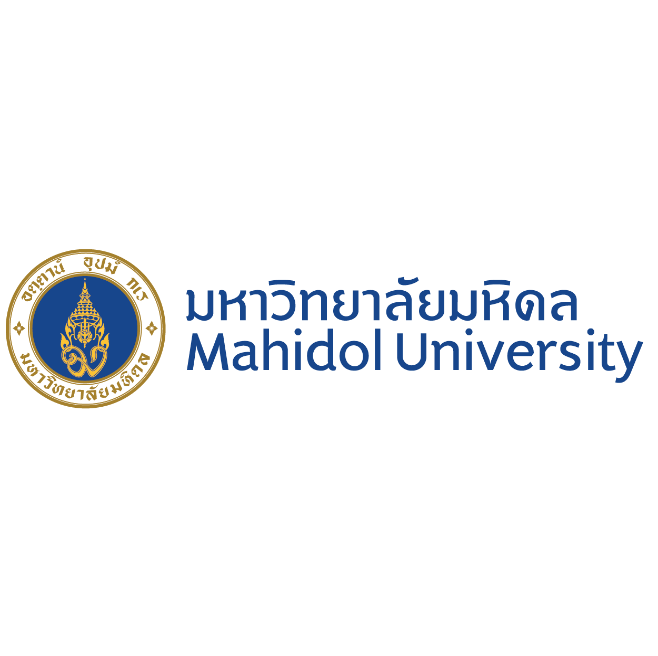 การสอบออนไลน์

ข้อสอบนี้ ถือเป็นเป็นทรัพย์สินของ ............ระบุส่วนงาน.............มหาวิทยาลัยมหิดล ใช้เพื่อการสอบเท่านั้น ห้ามมิให้นำออก หรือกระทำการใดๆ ในลักษณะเดียวกัน เพื่อประโยชน์ต่อตนเอง หรือเผยแพร่ต่อสาธารณชนโดยเด็ดขาด หากพบว่ามีผู้ใดทำการละเมิดดังกล่าว โดยไม่ได้รับอนุญาตจาก ............ระบุส่วนงาน............. ทั้งนี้จะมีโทษตามที่กฎหมายกำหนด

หากพบนักศึกษาผู้ใดทำการสอบแทนกัน ถือว่าประพฤติผิดวินัยร้ายแรง และในกรณีที่พบบุคคลภายนอกเข้าสอบแทน บุคคลผู้นั้นอาจถูกดำเนินคดีตามกฎหมาย
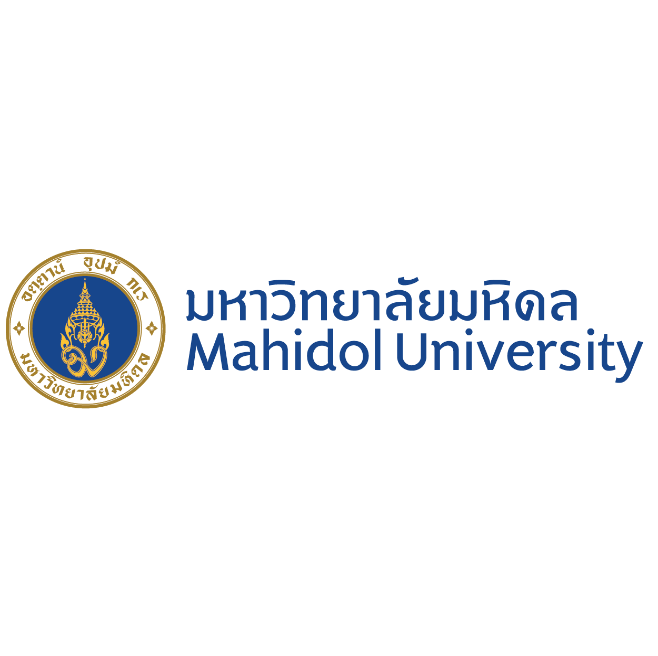 Online Examination Rules and Regulations

These examination papers belong to …faculty/college/institute…, Mahidol University, and shall be used for examination purposes only. Taking the papers out of the examination room, distributing them to the public, or taking any other action for personal gain is strictly prohibited. Any person found violating these rules without permission from …faculty/college/institute… will be subject to legal punishment.

If a student is found taking the examination for another student, it will be considered as a case of serious misconduct. In the case that a non-student is found taking the examination for a Mahidol University student, that person will be prosecuted in accordance with the law.
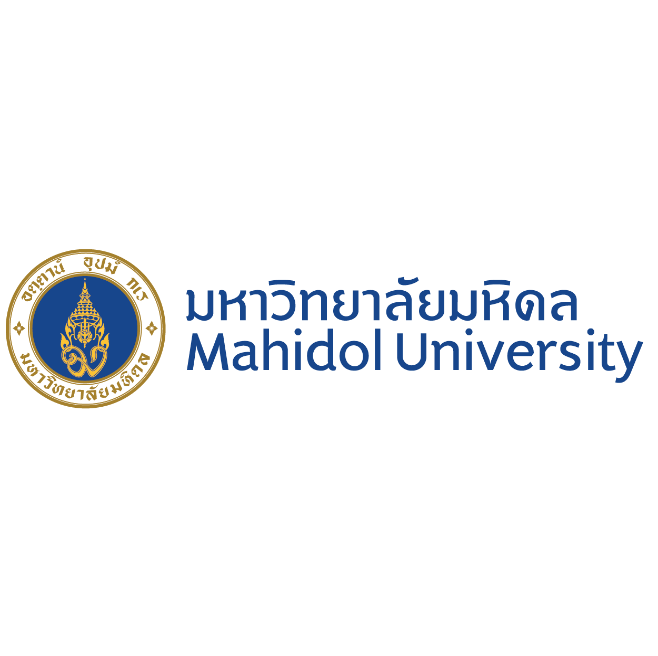 การสอบออนไลน์
ข้อสอบนี้ ถือเป็นเป็นทรัพย์สินของ ............ระบุส่วนงาน.............มหาวิทยาลัยมหิดล ใช้เพื่อการสอบ เท่านั้น ห้ามมิให้นำออก หรือกระทำการใดๆ ในลักษณะเดียวกัน เพื่อประโยชน์ต่อตนเอง หรือเผยแพร่ต่อสาธารณชนโดยเด็ดขาด หากพบว่ามีผู้ใดทำการละเมิดดังกล่าวโดยไม่ได้รับจาก....... ระบุส่วนงาน........มหาวิทยาลัยมหิดลจะดําเนินการทางกฏหมายต่อไป

การเผยแพร่ต่อสาธารณชนโดยไม่ได้รับอนุญาต มีโทษปรับตั้งแต่สองหมื่นบาทถึงสองแสนบาท และหากทําเพื่อการค้าต้องระวางโทษจําคุกตั้งแต่หกเดือนถึงสิบปีหรือปรับตั้งแต่หนึ่งแสนบาทถึงแปดแสนบาทหรือทั้งจําทั้งปรับ

หากพบนักศึกษาผู้ใดทำการสอบแทนกัน ถือว่าประพฤติผิดวินัยร้ายแรง และในกรณีที่พบบุคคลภายนอกเข้าสอบแทน บุคคลผู้นั้นอาจถูกดำเนินคดีตามกฎหมาย
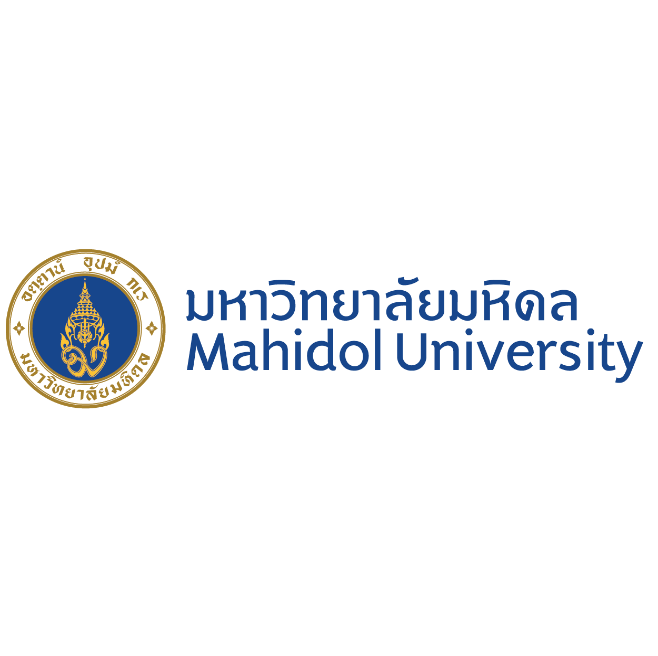 Online Examination Rules and Regulations
These examination papers belong to …faculty/college/institute…, Mahidol University, and shall be used for examination purposes only. Taking the papers out of the examination room, distributing them to the public, or taking any other action for personal gain is strictly prohibited. Any person found violating these rules without permission from …faculty/college/institute… will be subject to legal punishment.
Any unauthorized distribution of the examination papers is punishable by a fine of 20,000 - 200,000 Baht. If such action is for commercial purposes, the individuals responsible may face imprisonment of 6 months - 10 years, or a fine of 100,000 - 800,000 Baht, or both.
If a student is found taking the examination for another student, it will be considered as a case of serious misconduct. In the case that a non-student is found taking the examination for a Mahidol University student, that person will be prosecuted in accordance with the law.